Разъяснение  требований законодательства о ПОД/ФТ
г. Нур-Султан, Март 2022 г.
Для субъектов финансового мониторинга имеется ряд требований, предусмотренных законодательством РК:

Закон от 28 августа 2009 года № 191-IV «О противодействии легализации (отмыванию) доходов, полученных преступным путем, и финансированию терроризма»;

Правила представления субъектами финансового мониторинга сведений и информации об операциях, подлежащих финансовому мониторингу, и признаков определения подозрительной операции (утв. Приказом АФМ РК от 24 февраля 2022 года № 13);

Требования к правилам внутреннего контроля в целях противодействия легализации (отмыванию) доходов, полученных преступным путем, и финансированию терроризма для организаций, осуществляющих отдельные виды банковских операций, за исключением оператора или операционного центра межбанковской системы переводов денег, и организаций, осуществляющих микрофинансовую деятельность (утв. Постановлением Правления Агентства Республики Казахстан по регулированию и развитию финансового рынка от 6 августа 2021 года № 4).

Требования к субъектам финансового мониторинга по подготовке и обучению в сфере противодействия легализации (отмыванию) доходов, полученных преступным путем, и финансированию терроризма (утв. Приказом Председателя Агентства Республики Казахстан по финансовому мониторингу от 9 августа 2021 года № 6.
ПВК
5 Программ разработки ПВК
ОРГАНИЗАЦИЯ ВНУТРЕННЕГО КОНТРОЛЯ
ПРОГРАММЫ
01
какие операции являются подозрительными?
 в каких случаях отказ либо прекращение?
 кто является ответственным лицом и его функции?
УПРАВЛЕНИЕ РИСКОВ
02
Разрабатываются (минимум) 2 уровня риска  (высокий /низкий):
 по типу клиента 
 по рискам услуг
 по способам предоставления
ИДЕНТИФИКАЦИЯ КЛИЕНТОВ
03
Фиксирование и проверка сведений о клиенте:
- отсутствие в Перечне и иностранные лица
 меры в зависимости от уровня риска
МОНИТОРИНГ И ИЗУЧЕНИЕ ОПЕРАЦИЙ
04
изучение клиента
 задачи ответственного работника
 анализ рисков
ПОДГОТОВКА И ОБУЧЕНИЕ СФМ
05
Обучение сотрудников в соответствии с утвержденными требованиями Агентства
Нарушения в сфере ПОД/ФТ, предусмотренные статьей 214 КоАП
1
Неисполнение субъектами финансового мониторинга обязанностей по разработке и принятию правил внутреннего контроля
2
Непринятие мер по надлежащей проверке клиента (их представителей)
3
Не информирование о пороговой операции (статья 4 Закона ПОД/ФТ)
4
Не информирование о подозрительной операции
5
Не предоставлению информации об отказах в установлении деловых отношений
Нарушение законодательства Республики Казахстан о противодействии легализации (отмыванию) доходов, полученных преступным путем, и финансированию терроризма 
(cт. 214 КоАП)
п.  3. Непредоставление, несвоевременное предоставление субъектами финансового мониторинга информации, сведений и документов по запросу уполномоченного органа по финансовому мониторингу –
    влекут штраф на физических лиц в размере тридцати, на должностных лиц, нотариусов и адвокатов, субъектов малого предпринимательства, некоммерческие организации – в размере 80 МРП, на субъектов среднего предпринимательства – в размере 200 МРП, на субъектов крупного предпринимательства – в размере 300 МРП.
п.   4. Непринятие субъектами финансового мониторинга мер по надлежащей проверке клиентов (их представителей) и бенефициарных собственников –
      влечет штраф на физических лиц в размере тридцати, на должностных лиц, нотариусов и адвокатов, субъектов малого предпринимательства, некоммерческие организации – в размере восьмидесяти, на субъектов среднего предпринимательства – в размере двухсот, на субъектов крупного предпринимательства – в размере трехсот месячных расчетных показателей.
Нарушение законодательства Республики Казахстан о противодействии легализации (отмыванию) доходов, полученных преступным путем, и финансированию терроризма 
(cт. 214 КоАП)
п.  7. Неисполнение субъектами финансового мониторинга программы подготовки и обучения в сфере противодействия легализации (отмыванию) доходов, полученных преступным путем, и финансированию терроризма, утвержденной правилами внутреннего контроля, –
п.    10. Неисполнение субъектами финансового мониторинга обязанностей по разработке и принятию правил внутреннего контроля и программ его осуществления либо несоответствие правил внутреннего контроля требованиям законодательства Республики Казахстан о противодействии легализации (отмыванию) доходов, полученных преступным путем, и финансированию терроризма –
      влечет штраф на физических лиц в размере восьмидесяти, на должностных лиц, нотариусов и адвокатов, субъектов малого предпринимательства, некоммерческие организации – в размере 130 МРП, на субъектов среднего предпринимательства – в размере 200 МРП, на субъектов крупного предпринимательства – в размере 500 МРП.
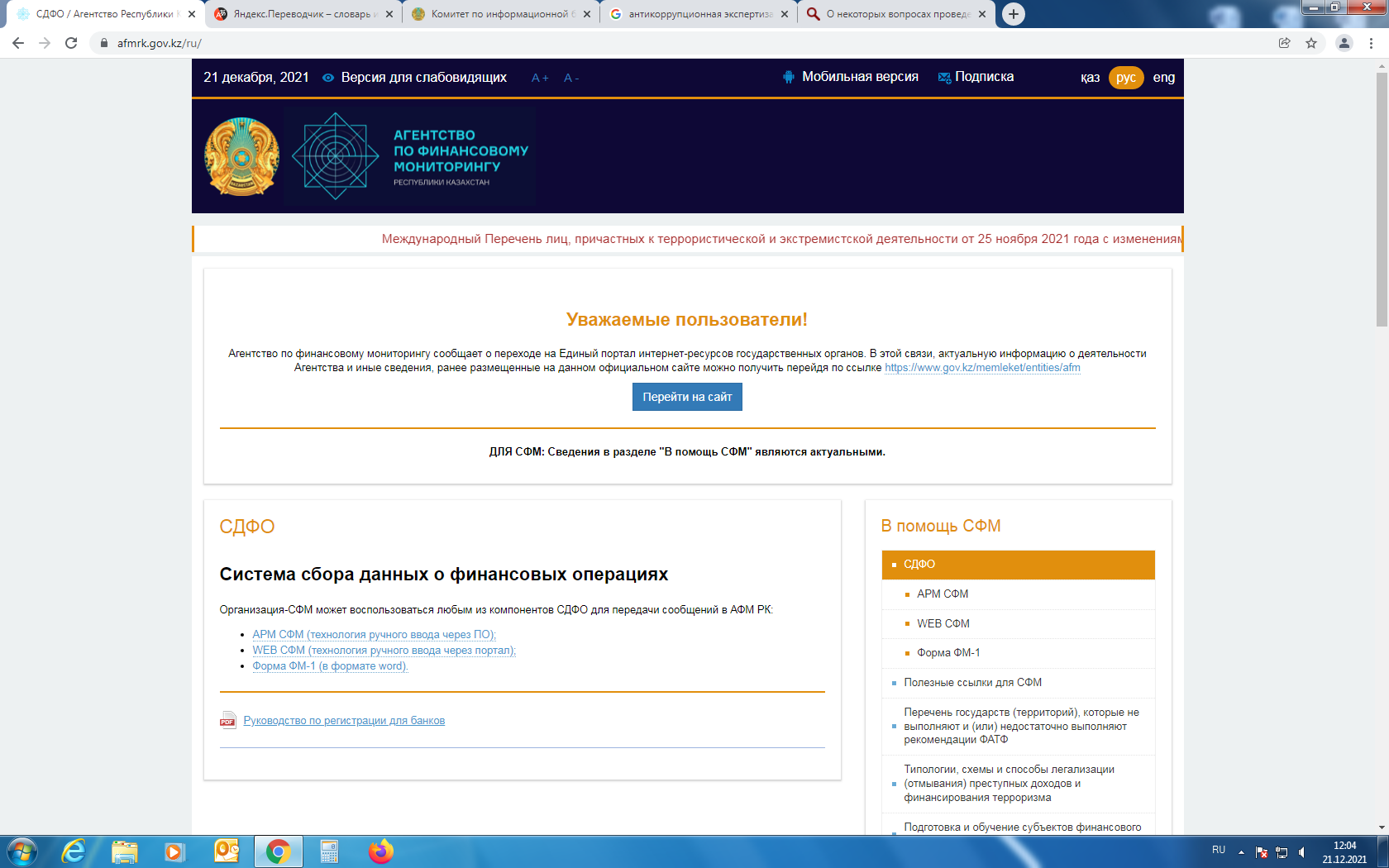 1. Ссылка на систему WEB СФМ
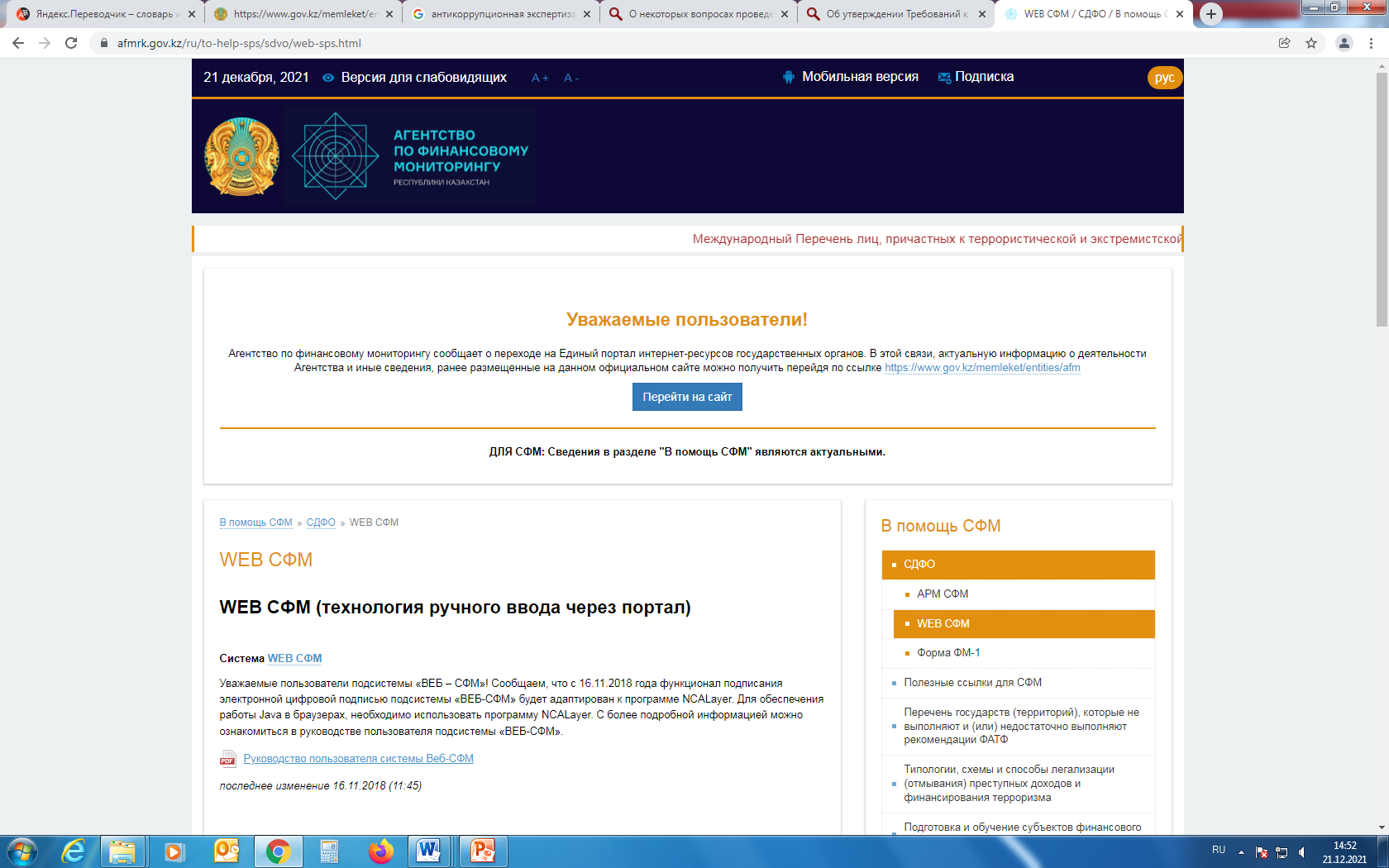 Переход на страницу WEB СФМ
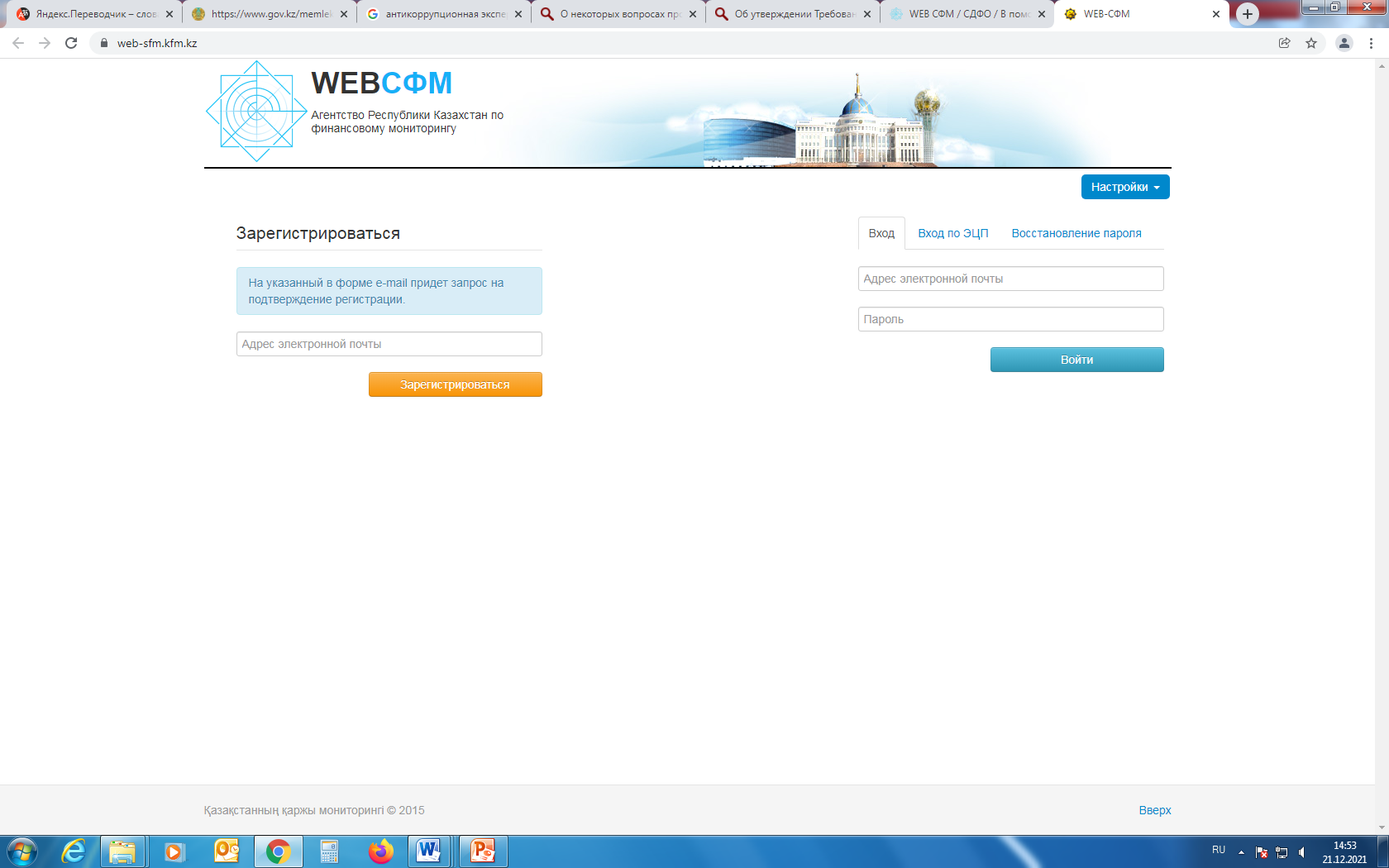 Указываем адрес электронной почты
В случае утери пароля, при его восстановлении новый пароль будет направлен на ранее закрепленный электронный адрес
Агентство Республики Казахстан по финансовому мониторингу
ПАМЯТКА ДЛЯ АУДИТОРСКИХ ОРГАНИЗАЦИЙ
КАКИЕ ОБЯЗАТЕЛЬСТВА?
Скачивать «Перечень ФТ» ,  на сайте Агентства  https://afmrk.gov.kz/ (постоянно обновляется);

В незамедлительном порядке заморозить  операции с лицами из «Перечня ФТ», не позднее  1 рабочего дня со дня размещения «Перечня ФТ»;

Разработать Правила внутреннего контроля  в  соответствии с 5 программами утв. Постановлением АРРФР от 29.10.2020 г.  № 105);

 Подтвердить квалификацию путем  сдачи тестирования на базе АО «Национальный центр по управлению персоналом государственной службы»  
(Приказ АФМ РК от 09.08.2021 г. № 6).
1
КАКИЕ ОПЕРАЦИИ ПОДЛЕЖАТ    
     НАПРАВЛЕНИЮ  В АГЕНТСТВО?
     
  «ПОРОГОВЫЕ ОПЕРАЦИИ»
предусмотренные в ст. 4 Закона О противодействии легализации (отмыванию) доходов, полученных преступным путем, и финансированию терроризма.
1
2
1
2
«ПОДОЗРИТЕЛЬНЫЕ ОПЕРАЦИИ»

 - Совершение клиентом действий, направленных на уклонение от надлежащей проверки и (или) финансового мониторинга, предусмотренных настоящим Законом;
 - Совершение клиентом операции с деньгами и (или) иным имуществом, по которой имеются основания полагать, что она направлена на обналичивание денег, полученных преступным путем;
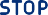 Деятельность клиентов, операции либо попытки их совершения, признанные подозрительными в соответствии с Правилами внутреннего контроля (операции признанные Вами подозрительными в соответствии с Вашим опытом).
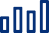 По вопросам технического характера обращаться  по телефону: +7 (7172) 74 97 48, 74 97 64
По вопросам законодательства  ПОД/ФТ обращаться по
телефону: +7 (7172) 74 97 32, 8 708 900 33 80